EECS498-003Formal Verification of Systems Software
Material and slides created by
Jon Howell and Manos Kapritsos
Chapter 6: Refinement
10/22/24
EECS498-003
2
State machines: a versatile tool
State machines can be used to
Model the program
Model environment components
Model how the system (program+environment) fits together
Specify the system behavior
10/22/24
EECS498-003
3
Different ways to specify behavior
Spec
C-style assertions
Postconditions
Properties/invariants
Refinement to a state machine
Distributed system
Host
Network
Host
Host
10/22/24
EECS498-003
4
Example: hashtable
module HashTable {
  datatype Variables = Variables(tbl:seq<Pair<int, string>>)

  predicate Insert(v:Variables, v’:Variables, key:int, val:string) {
    var free := Probe(v.tbl, key);
    && free.Some?
    && v’.tbl == v.tbl[free.value := Pair(key, val)]
  }
}
13￫C
13￫C
-
-
-
-
-
-
-
-
23￫A
23￫A
23￫A
23￫A
-
47￫D
-
-
-
-
71￫B
71￫B
71￫B
-
-
10/22/24
EECS498-003
5
The spec: a simple map
(empty)
23￫A
23￫A
71￫B
13￫C
23￫A
71￫B
13￫C
23￫A
47￫D
71￫B
module MapSpec {  
  datatype Variables = Variables(mapp:map<Key, Value>)
  
  predicate InsertOp(v:Variables, v':Variables, key:Key, value:Value) {
    && v'.mapp == v.mapp[key := value]
  }
}
10/22/24
EECS498-003
6
Refinement
(empty)
23￫A
23￫A
71￫B
13￫C
23￫A
71￫B
13￫C
23￫A
47￫D
71￫B
13￫C
13￫C
-
-
-
-
-
-
-
-
23￫A
23￫A
23￫A
23￫A
-
47￫D
-
-
-
-
71￫B
71￫B
71￫B
-
-
10/22/24
EECS498-003
7
The benefits of refinement
Refinement allows for good specs
Abstract: elide implementation details
Concise: simple state machine
Complete: better than a “bag of properties”
But if you want, you can prove properties about the spec
Refinement is very powerful
Can specify systems that are hard to specify otherwise
E.g. linearizability
10/22/24
EECS498-003
8
A sharded key-value store
Logically centralized, physically distributed
(empty)
23￫A
23￫A
71￫B
13￫C
23￫A
71￫B
13￫C
23￫A
47￫D
71￫B
Host 1
-
-
-
Host 2
Host 1
Host 1
Host 1
Host 1
-
-
13￫C
13￫C
-
-
-
-
-
-
-
10/22/24
EECS498-003
9
-
-
-
-
Host 2
Host 2
Host 2
Host 2
23￫A
23￫A
23￫A
23￫A
47￫D
-
-
-
71￫B
71￫B
-
71￫B
Stutter steps
(empty)
One “stutter”
step for the spec
23￫A
23￫A
71￫B
23￫A
71￫B
Host 1
-
-
One normal step for the implementation
-
Host 2
Host 1
Host 1
Host 1
-
-
-
23￫A
-
-
-
-
-
10/22/24
EECS498-003
10
-
-
-
Host 2
Host 2
Host 2
-
23￫A
23￫A
-
-
-
71￫B
-
71￫B
Midterm exam
Well done! Midterm stats:
Median: 72
Std dev: 23.5
Passing grade: 36.75
Your average exam score must be above the average passing grade
Review session will be held this week during this week’s lab
Last chance to close gaps in your understandings
10/22/24
EECS498-003
11
Regrade requests
Regrade requests will open after the review session
They will stay open for a week
Submit clear reasoning for why you think your answer is correct
We will optionally re-grade the entire question or exam
Your grade may go up or down as a result
10/22/24
EECS498-003
12
Administrivia
No class on Tuesday, Nov 5
Travel for me, vote for you
No class on Tuesday, Nov 12
Just travel for me

PS3 due this Thursday, Oct 24
Project 1 released Friday, Oct 25
10/22/24
EECS498-003
13
A primary-backup protocol
Clients
Primary
Primary
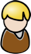 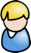 Backup
Backup
10/22/24
EECS498-003
14
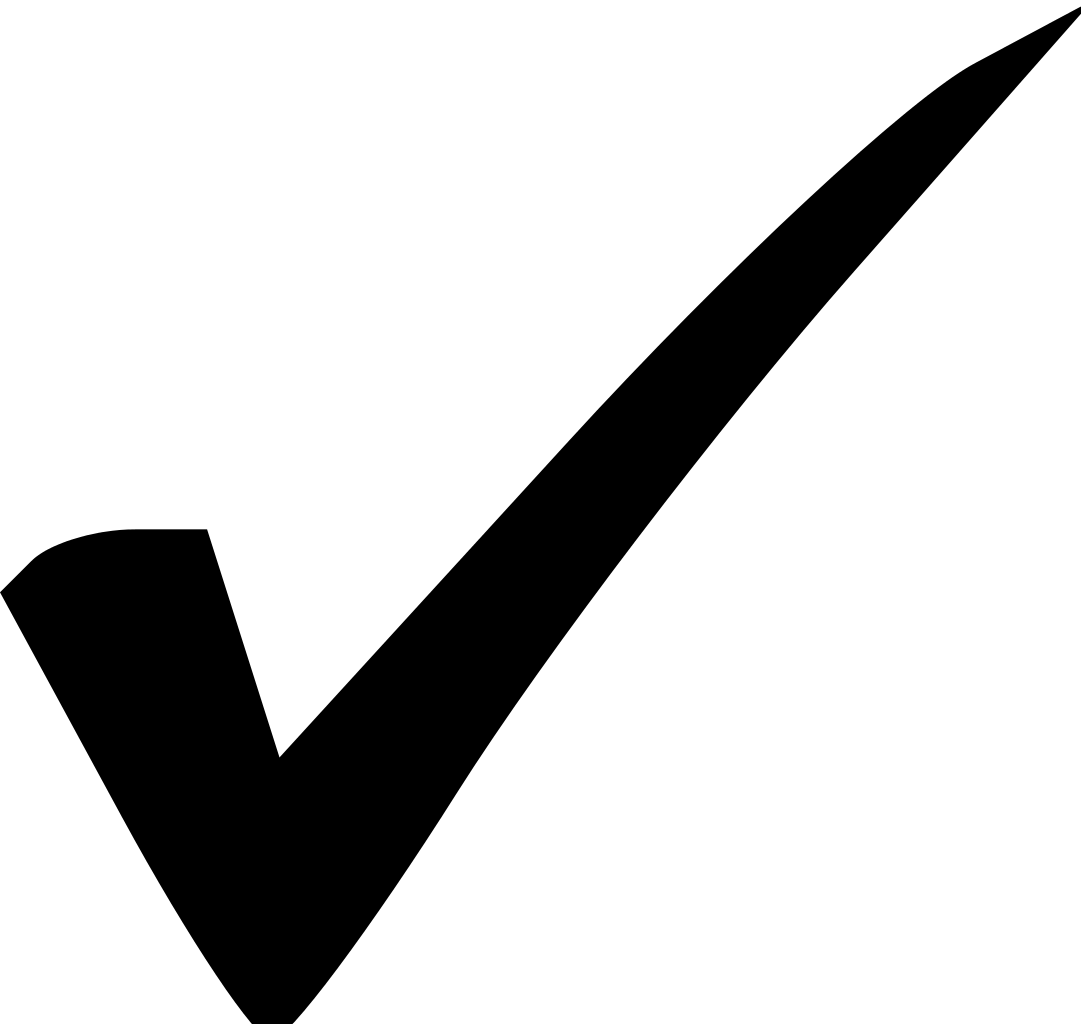 A primary-backup protocol
Client
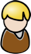 request
reply
Primary
update
ack
Backup
10/22/24
EECS498-003
15
A primary-backup protocol
Client
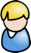 request
(read x)
Client
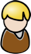 request
(x := 7)
reply
(done)
reply
(x == 7)
Primary
update
ack
Backup
10/22/24
EECS498-003
16
A primary-backup protocol
Execute batch
NoOp
NoOp
NoOp
NoOp
Primary
Backup
Primary
Primary
Primary
Primary
Primary
10/22/24
EECS498-003
17
Backup
Backup
Backup
Backup
Backup
The interpretation (Abstraction) function
(empty)
23￫A
23￫A
71￫B
13￫C
23￫A
71￫B
13￫C
23￫A
47￫D
71￫B
function Abstraction(lv:HashTblState) : (hv:MapSpec.Variables)
{
  ...
}
13￫C
13￫C
-
-
-
-
-
-
-
-
23￫A
23￫A
23￫A
23￫A
-
47￫D
-
-
-
-
71￫B
71￫B
71￫B
-
-
10/22/24
EECS498-003
18
A refinement proof
function Abstraction(v:Variables) : MapSpec.Variables
predicate Inv(v:Variables)

lemma RefinementInit(v:Variables)
    requires Init(v)
    ensures Inv(v) // Inv base case
    ensures MapSpec.Init(Abstraction(v))  // Refinement base case

lemma RefinementNext(v:Variables, v':Variables)
    requires Next(v, v')
    requires Inv(v)
    ensures Inv(v')  // Inv inductive step
    ensures MapSpec.Next(Abstraction(v), Abstraction(v')) // Refinement inductive step
        || Abstraction(v) == Abstraction(v') 		        // OR stutter step
19
Project 1: Distributed lock service
Differences from centralized lock server
No centralized server that coordinates who holds the lock
The hosts pass the lock amongst themselves
The hosts communicate via asynchronous messages
A single state machine transition cannot read/update the state of two hosts
10/22/24
EECS498-003
20
Distributed lock server
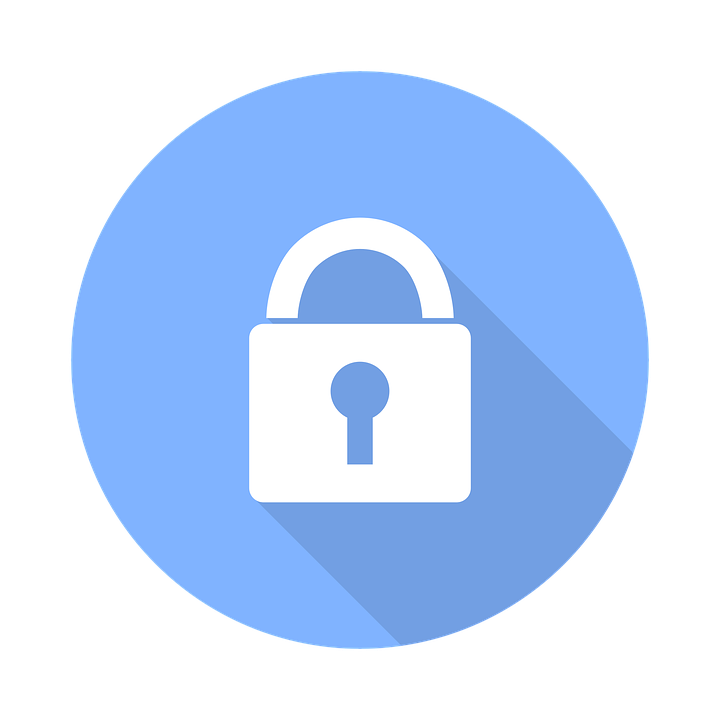 …
N = numHosts, defined in network.t.dfy
Messages are asynchronous (i.e. sending and receiving are two separate steps)
10/22/24
EECS498-003
21
Host 0
Host 1
Host 2
Host 3
Host N-1
Host N-2
Distributed lock server
The lock is associated with a monotonically increasing epoch number
epoch = 24
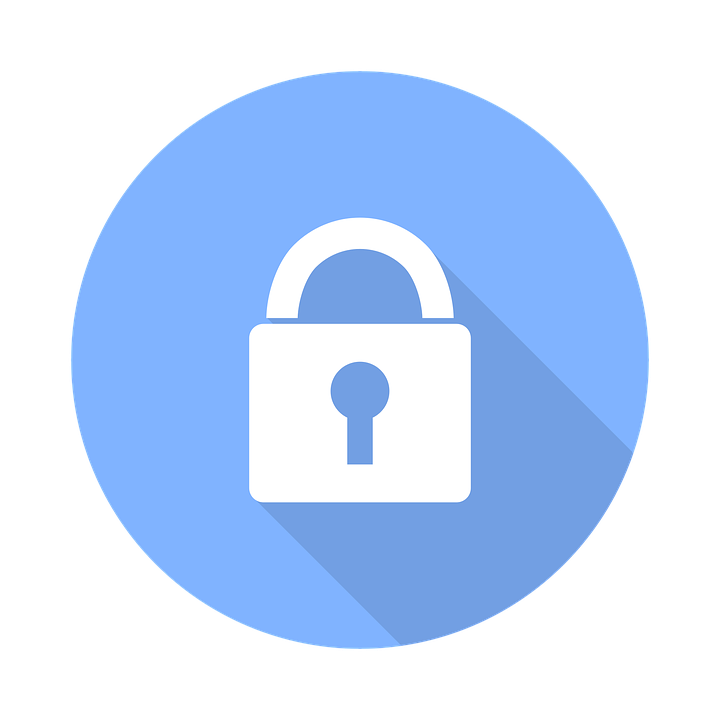 epoch = 24
epoch = 23
Accept an incoming message only if it has a higher epoch number than your current epoch
10/22/24
EECS498-003
22
Host 5
Host 3
Distributed lock server
Safety property:
The desirable property is the same as the centralized lock server: at most one node holds the lock at any given time
10/22/24
EECS498-003
23
Project files
Framework files
(trusted/immutable)
Host and proof files
(for you to complete)
network.t.dfy
host.v.dfy
distributed_system.t.dfy
exercise01.dfy
10/22/24
EECS498-003
24
World-visible events
Which of these behaviors are correct?
(assuming an initially empty file system)
Process 2
Process 3
Process 1
Behavior #1
Open(”/file1”)
Create(”/file1”)
Create(”/file2”)
Create(f, ”/file1”)    (returns OK)
Create(f, ”/file2”)    (returns OK)
Create(d, ”/dir”)      (returns OK) 
Create(f, ”/dir/file1”)(returns OK)
File system
Behavior #2
Create(f, ”/file1”)    (returns OK)
Create(f, ”/file2”)    (returns OK)
Create(f, ”/dir/file1”)(returns Err)
Behavior #3
Create(f, ”/file1”)    (returns OK)
Write(f, ”/file2”)     (returns OK)
Create(d, ”/dir”)      (returns OK) 
Create(f, ”/dir/file1”)(returns OK)
10/22/24
EECS498-003
25
World-visible events
Which of these behaviors are correct?
(assuming no one holds the lock initially)
Client 2
Client 3
Client 1
Behavior #1
Acquire
Release
Acquire
Acquire(client1)
Acquire(client1)
Release(client1)
Release(client1)
Lock Service
Behavior #2
Release(client2)
Acquire(client1)
Release(client1)
Behavior #3
Acquire(client1)
Release(client1)
Acquire(client2)
10/22/24
EECS498-003
26
World-visible events
Which of these behaviors are correct?
(assuming all account are initially empty)
Client 2
Client 3
Client 1
Behavior #1
Deposit(c1,4)
Withdraw(c1,2)
Deposit(c3,6)
Deposit(c2,5)
Deposit(client1, 6)    (returns OK)
Withdraw(client1, 3)   (returns OK)
Withdraw(client1, 2)   (returns OK)
Deposit(client1, 3)    (returns Err)
Bank
Behavior #2
Deposit(client1, 6)    (returns OK)
Withdraw(client1, 3)   (returns OK)
Withdraw(client2, 2)   (returns OK)
Behavior #3
Deposit(client1, 6)    (returns OK)
Withdraw(client1, 3)   (returns OK)
Withdraw(client1, 2)   (returns OK)
Withdraw(client1, 3)    (returns Err)
10/22/24
EECS498-003
27
Events define correctness
One should be able to evaluate the correctness of the system by inspecting a behavior (sequence) consisting of world-visible events
Create(f,”/file1”)    (returns OK)
Create(d, ”/dir”)      (returns OK)
Create(f,”/file2”)    (returns OK)
File system:
Release(client1)
Acquire(client1)
Acquire(client2)
Lock service:
Withdraw(client1,3)
Deposit(client1,4)
Deposit(client2,5)
Bank:
10/22/24
EECS498-003
28
Event-enriched state machines
We will be adding events to our spec state machines 

For example, the lock service would use this Event datatype:


The Next() transition will now be parameterized by an Event:
datatype Event = Acquire(clientId:nat | Release(clientId:nat) | NoOp
ghost predicate Next(c: Constants, v: Variables, v': Variables, evt: Event)
10/22/24
EECS498-003
29
Example: Bank spec state machine
Next(c,v,v’,
Deposit(client1,4))
Next(c,v,v’, Withdraw(client1,3))
Next(c,v,v’, Deposit(client2,5))
client1: 1
client2: 5
client3: 0
client1: 0
client2: 0
client3: 0
client1: 1
client2: 0
client3: 0
client1: 4
client2: 0
client3: 0
DepositAction(c,v,v’,
Deposit(client1,4))
10/22/24
EECS498-003
30
Event-enriched state machines
We will also be adding events to our protocol state machines 
	
Using the exact same type as the spec state machine uses
E.g. for lock service


The Next() transition of both Host and DistributedSystem will now be parameterized by an Event:
datatype Event = Acquire(clientId:nat | Release(clientId:nat) | NoOp
ghost predicate Next(c: Constants, v: Variables, v': Variables, evt: Event)
10/22/24
EECS498-003
31
Event-enriched state machines
…and bound together using the Event as a binding variable
module DistributedSystem {
...
ghost predicate NextStep(c: Constants, v: Variables, v': Variables, evt: Event, step: Step)
{
  // HostAction calls Host.Next with evt
  && HostAction(c, v, v', evt, step.hostid, step.msgOps) 
  && Network.Next(c.network, v.network, v'.network, step.msgOps)
}
ghost predicate Next(c: Constants, v: Variables, v': Variables, evt: Event)
{
  exists step :: NextStep(c, v, v', evt, step)
}
10/22/24
EECS498-003
32
The Abstraction function
(empty)
23￫A
23￫A
71￫B
13￫C
23￫A
71￫B
13￫C
23￫A
47￫D
71￫B
function Abstraction(lv:HashTblState) : (hv:MapSpec.Variables)
{
  ...
}
13￫C
13￫C
-
-
-
-
-
-
-
-
23￫A
23￫A
23￫A
23￫A
-
47￫D
-
-
-
-
71￫B
71￫B
71￫B
-
-
10/22/24
EECS498-003
33
A refinement proof
function Abstraction(v:Variables) : Spec.Variables
predicate Inv(v:Variables)

lemma RefinementInit(v:Variables)
    requires Init(v)
    ensures Inv(v) // Inv base case
    ensures Spec.Init(Abstraction(v))  // Refinement base case

lemma RefinementNext(v:Variables, v':Variables)
    requires Next(v, v’, evt)
    requires Inv(v)
    ensures Inv(v')  // Inv inductive step
    ensures Spec.Next(Abstraction(v), Abstraction(v’), evt) // Refinement inductive step
        || Abstraction(v) == Abstraction(v’) && evt == NoOp // OR stutter step
34